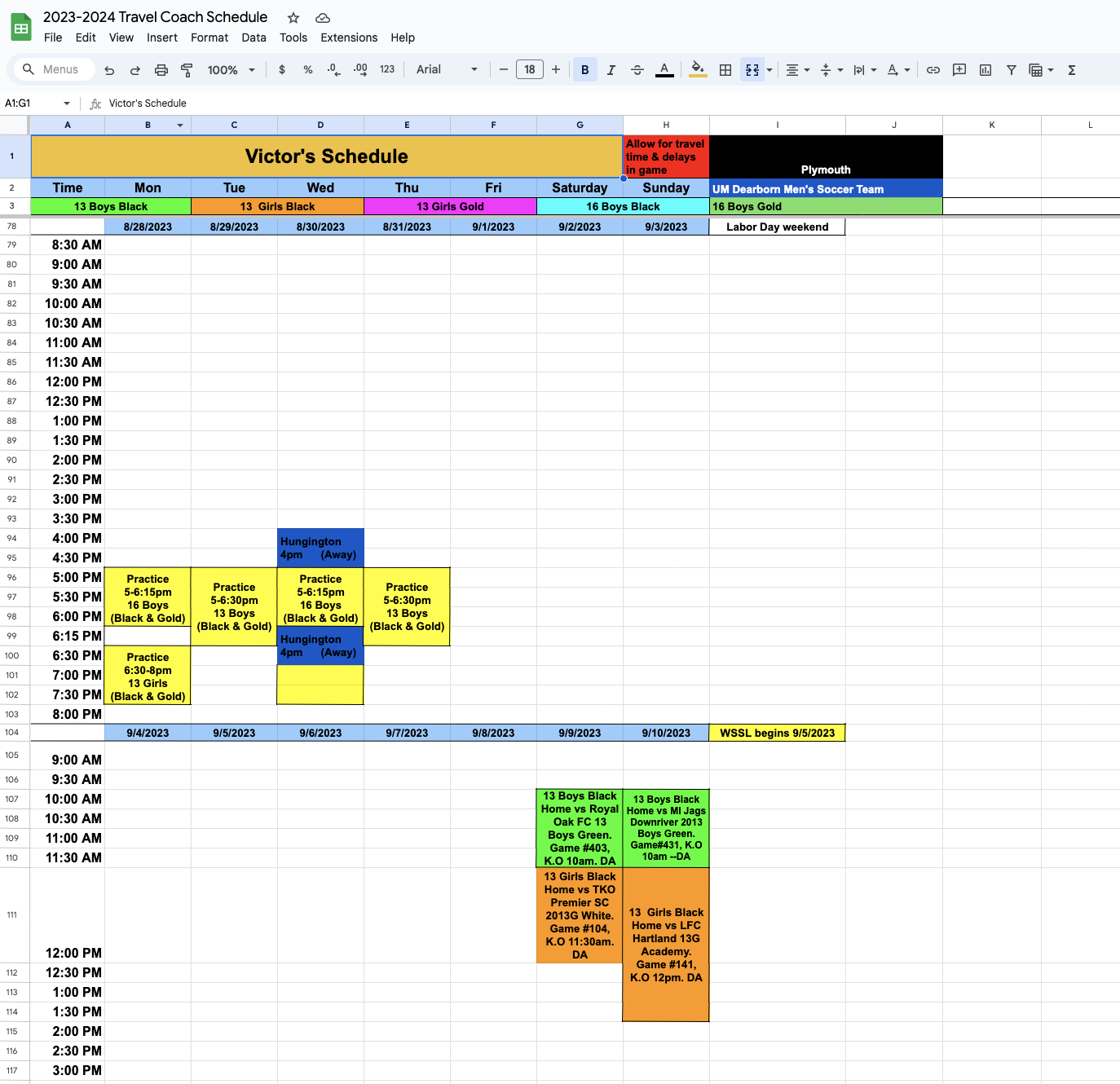 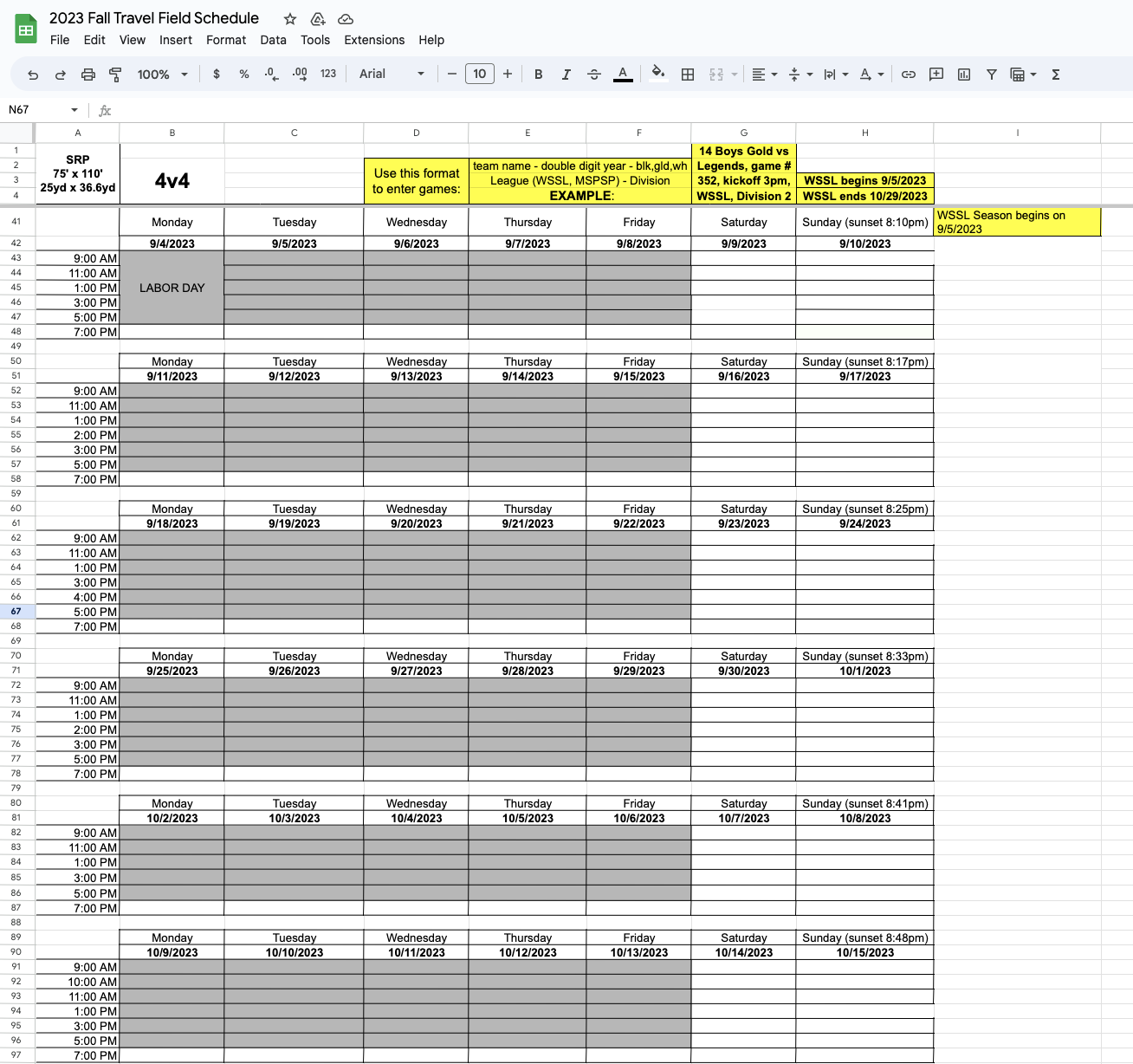 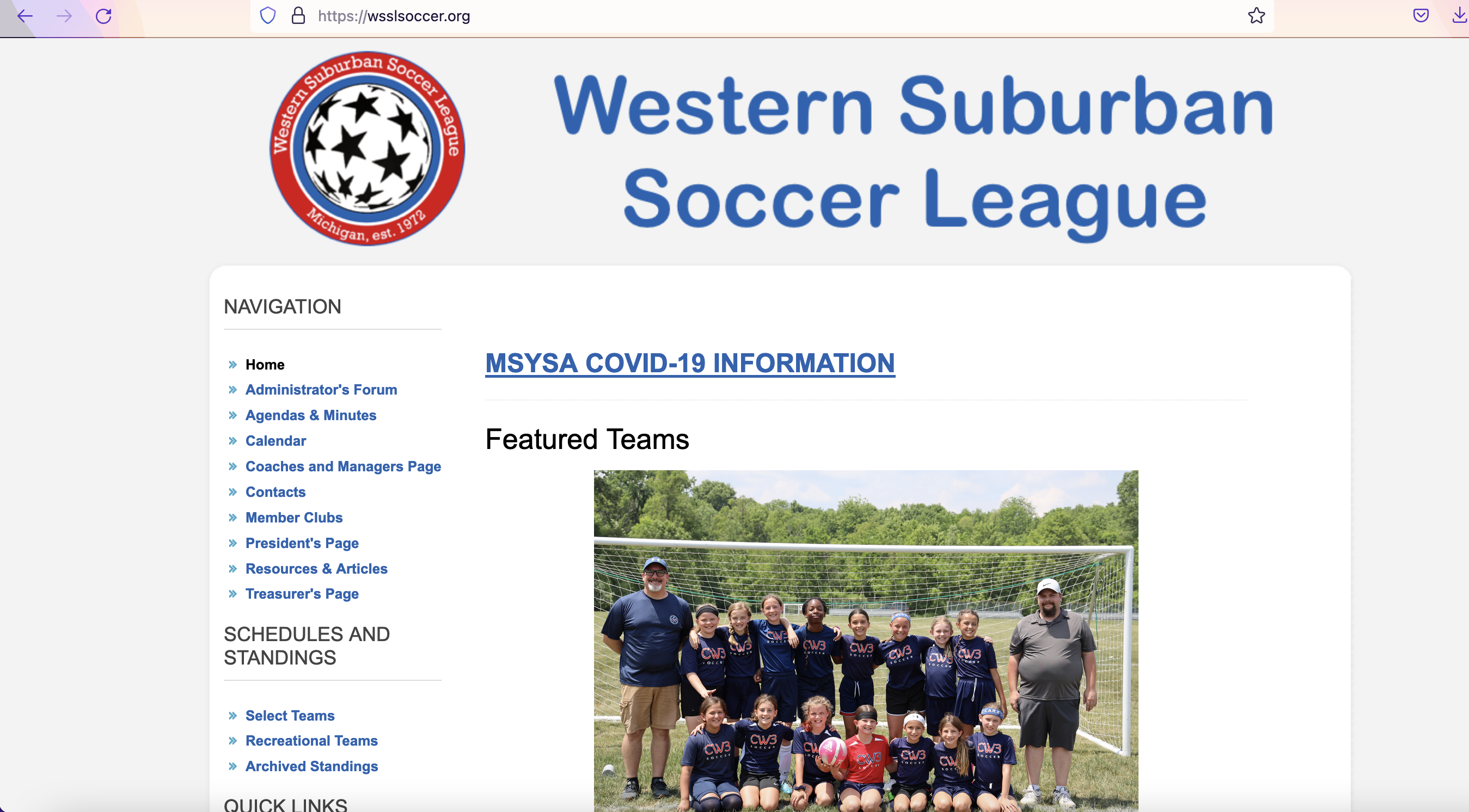 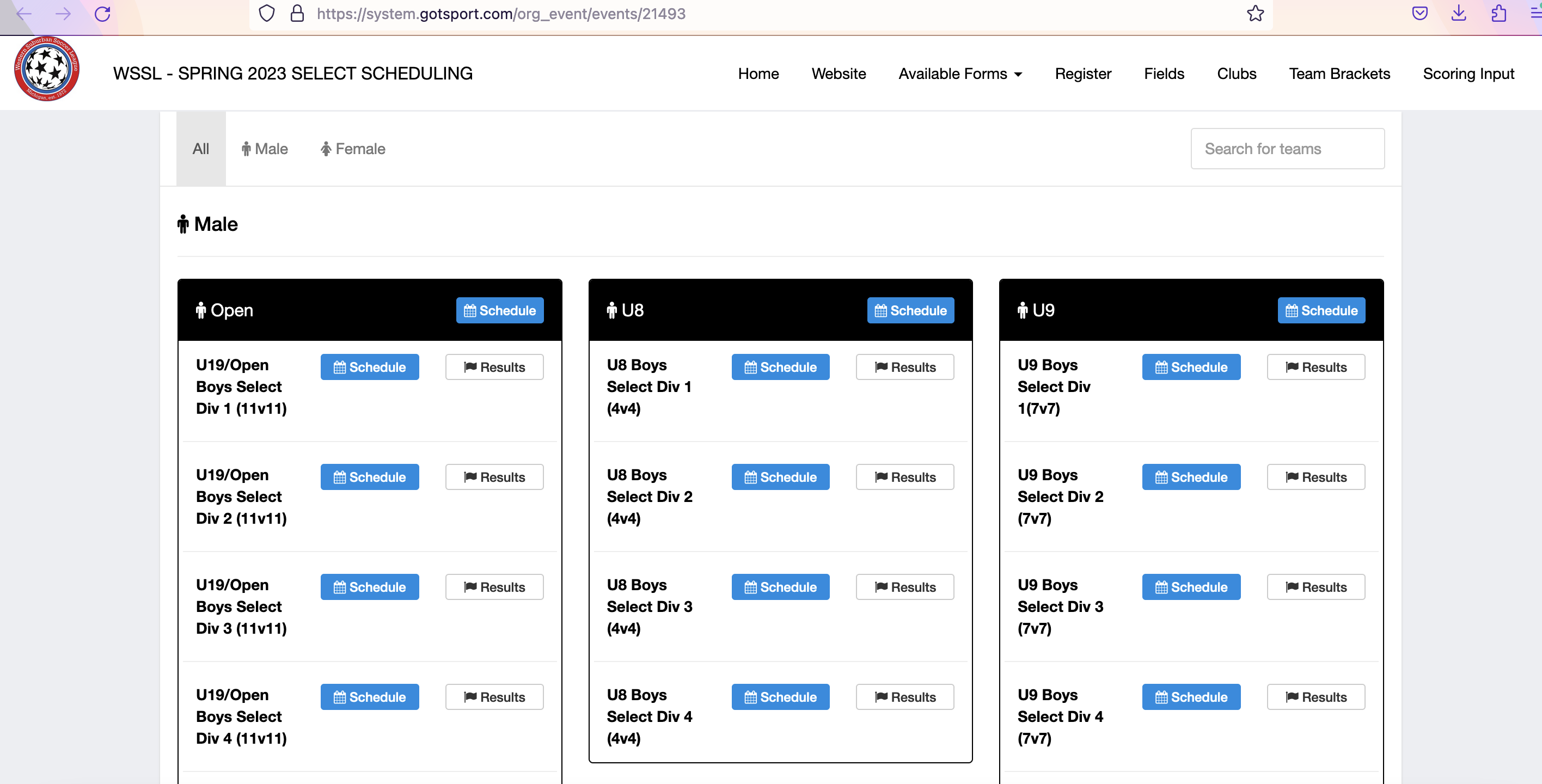 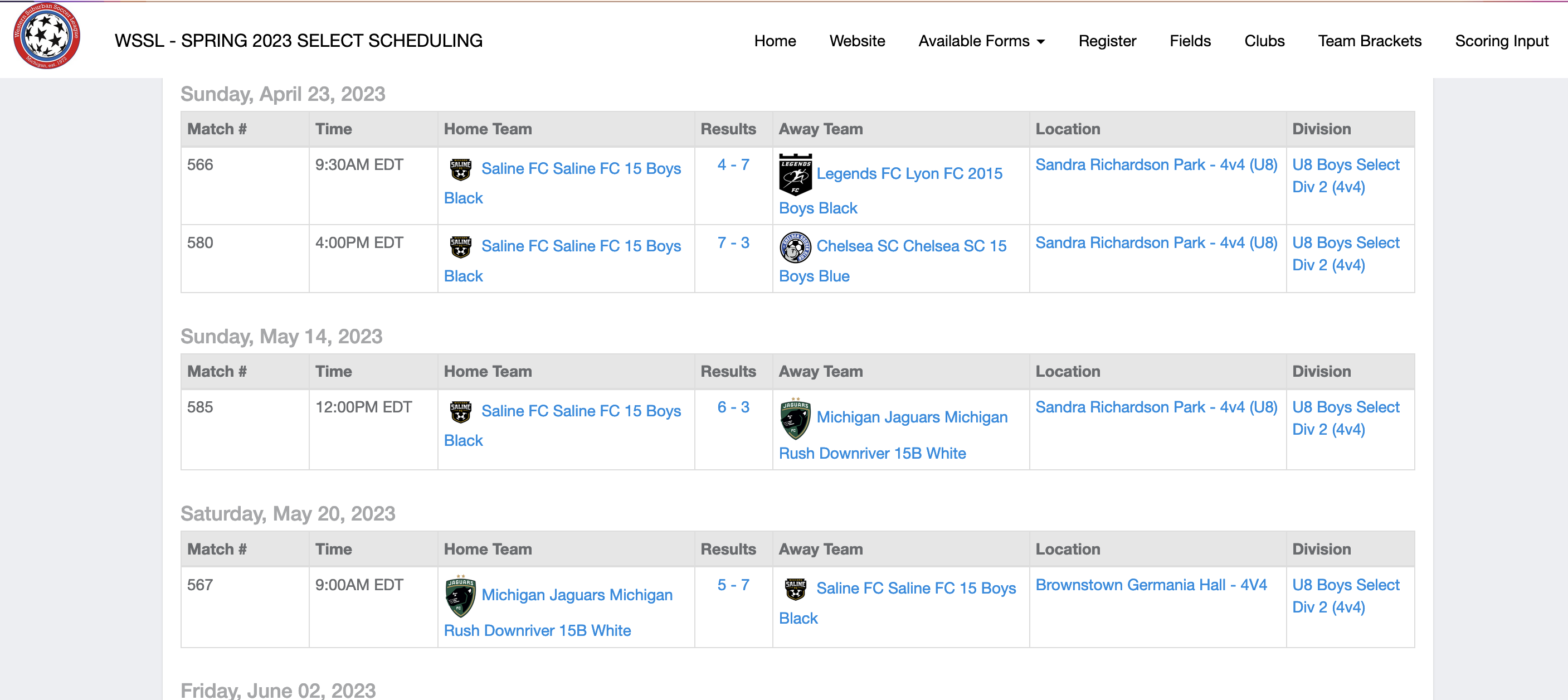 Home team listed on the left, away team on the right.
First thing I do is list who I am playing at home with every teams email addresses. Then list who I am playing away with their email addresses. To find each teams information, click on the team:
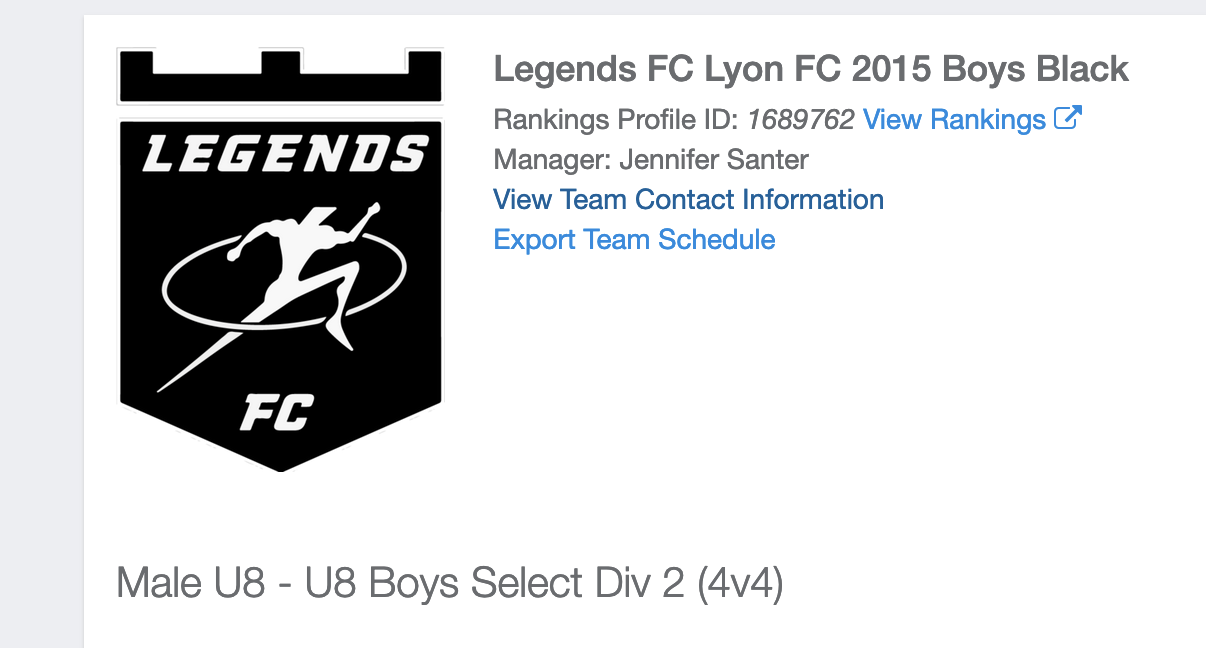 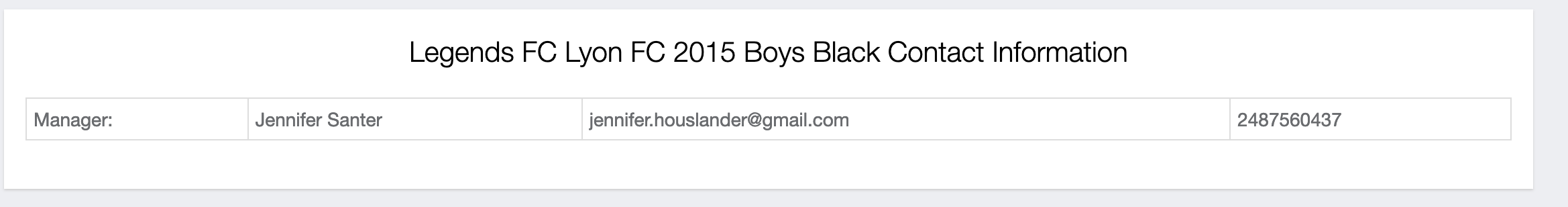 I then email all of the teams I am playing at home with my coaches availability and the times that the fields are available. Some team managers prefer to email/text/call each team manager or coach separately, I prefer to email:
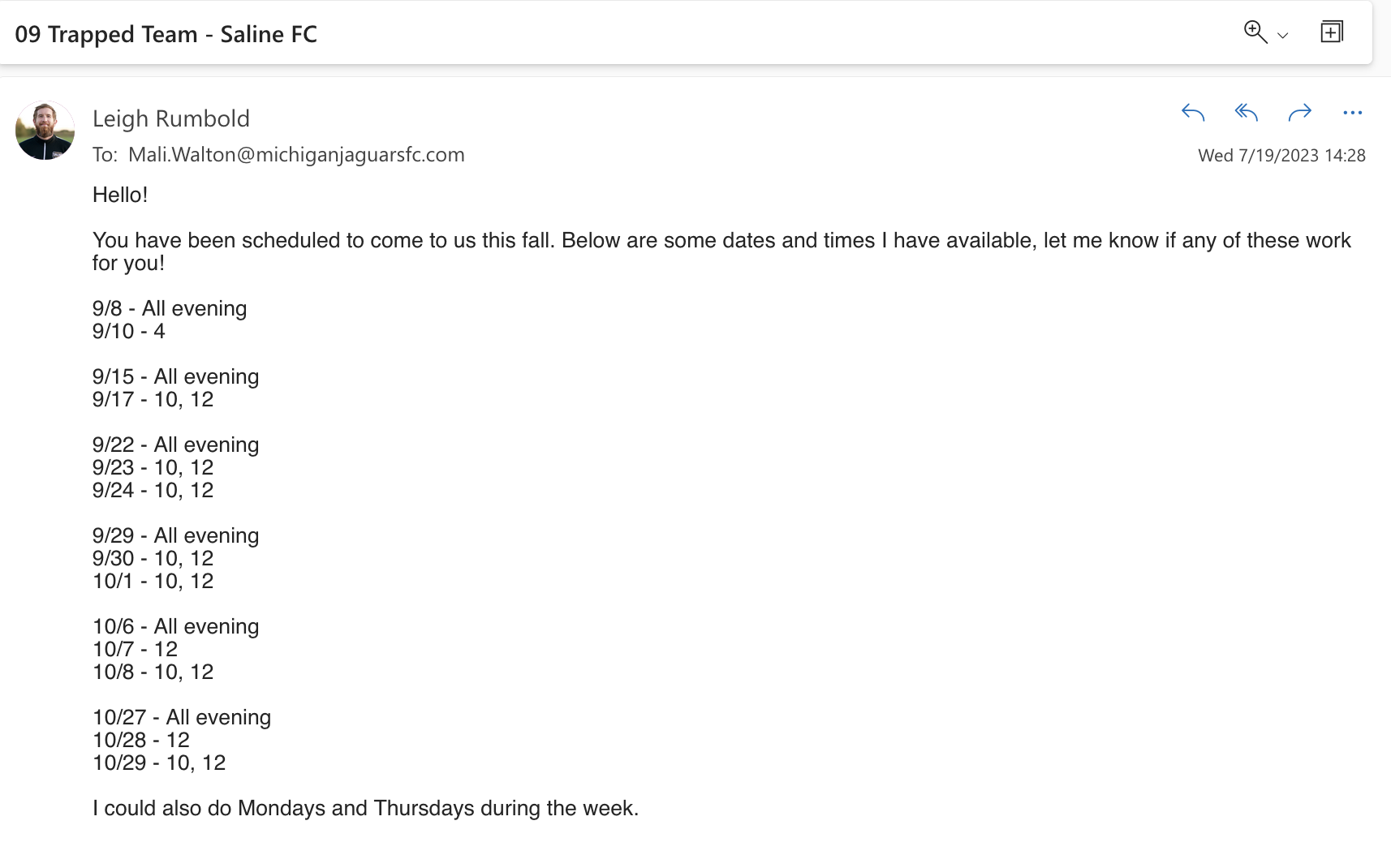 I then send a slightly different email to the teams that I am playing away, requesting times and dates that they have available and try to work it into the schedule:
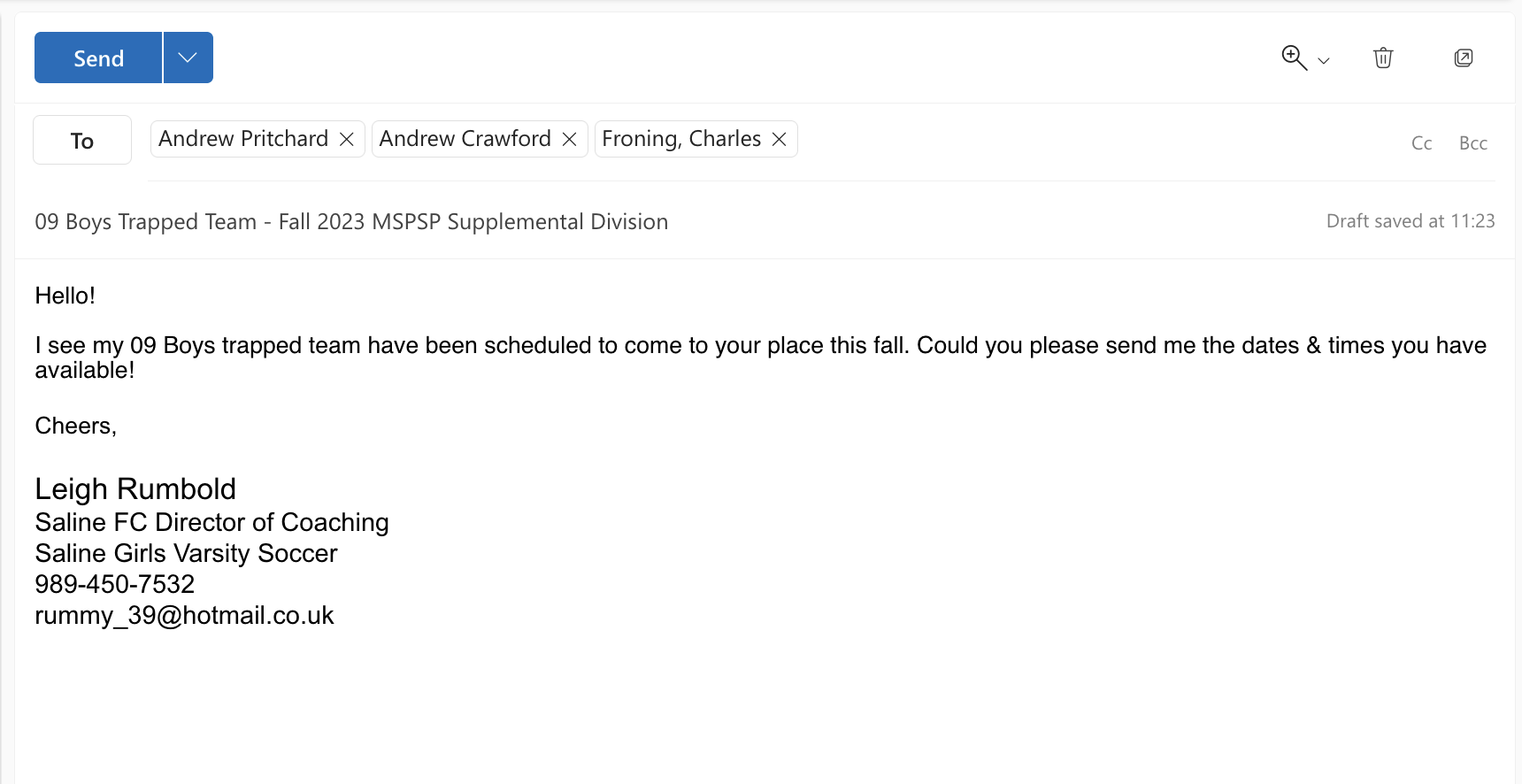 When a date and time has been agreed by both teams, please add the game into the field matrix and the coaches schedule documents:
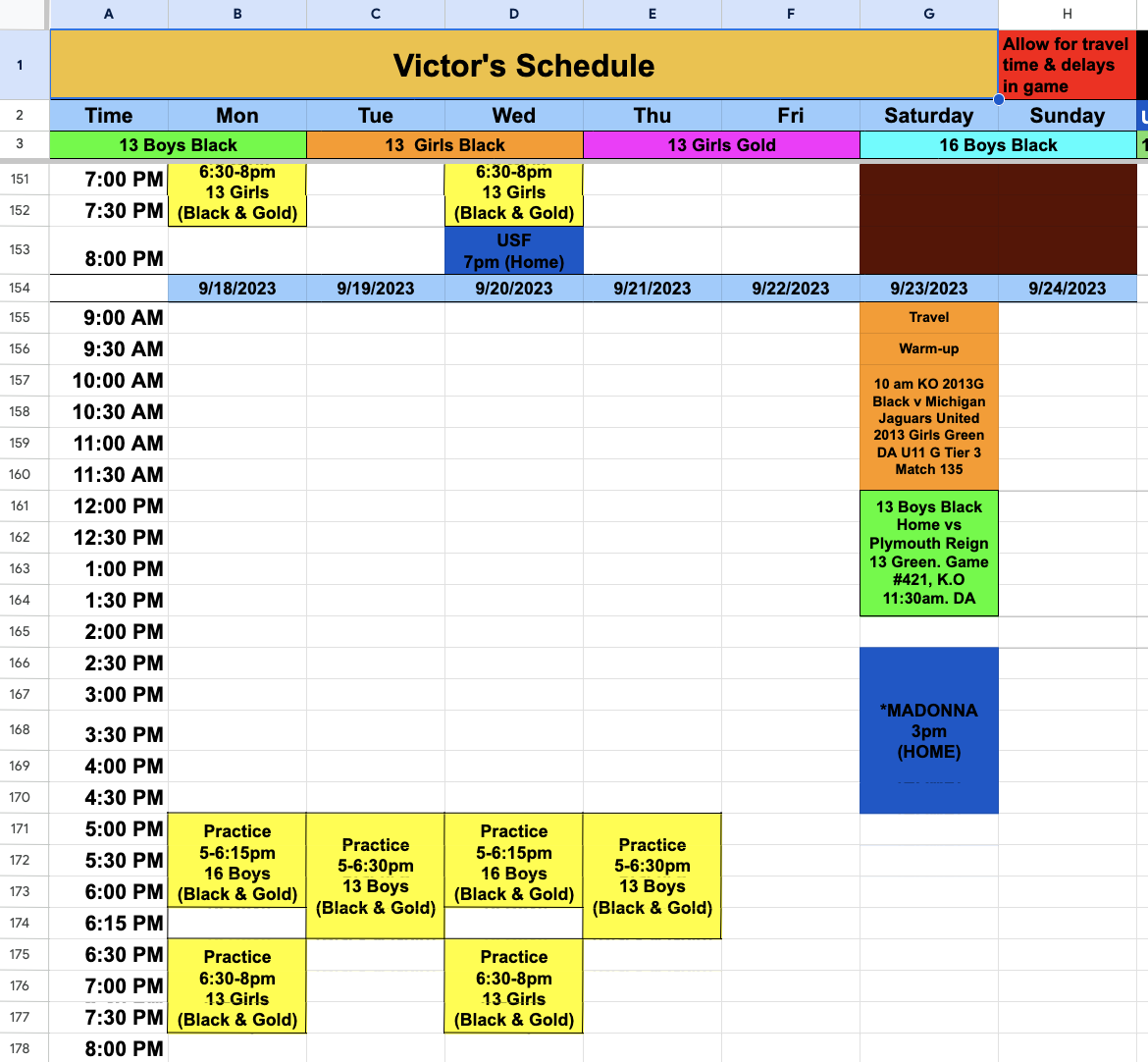 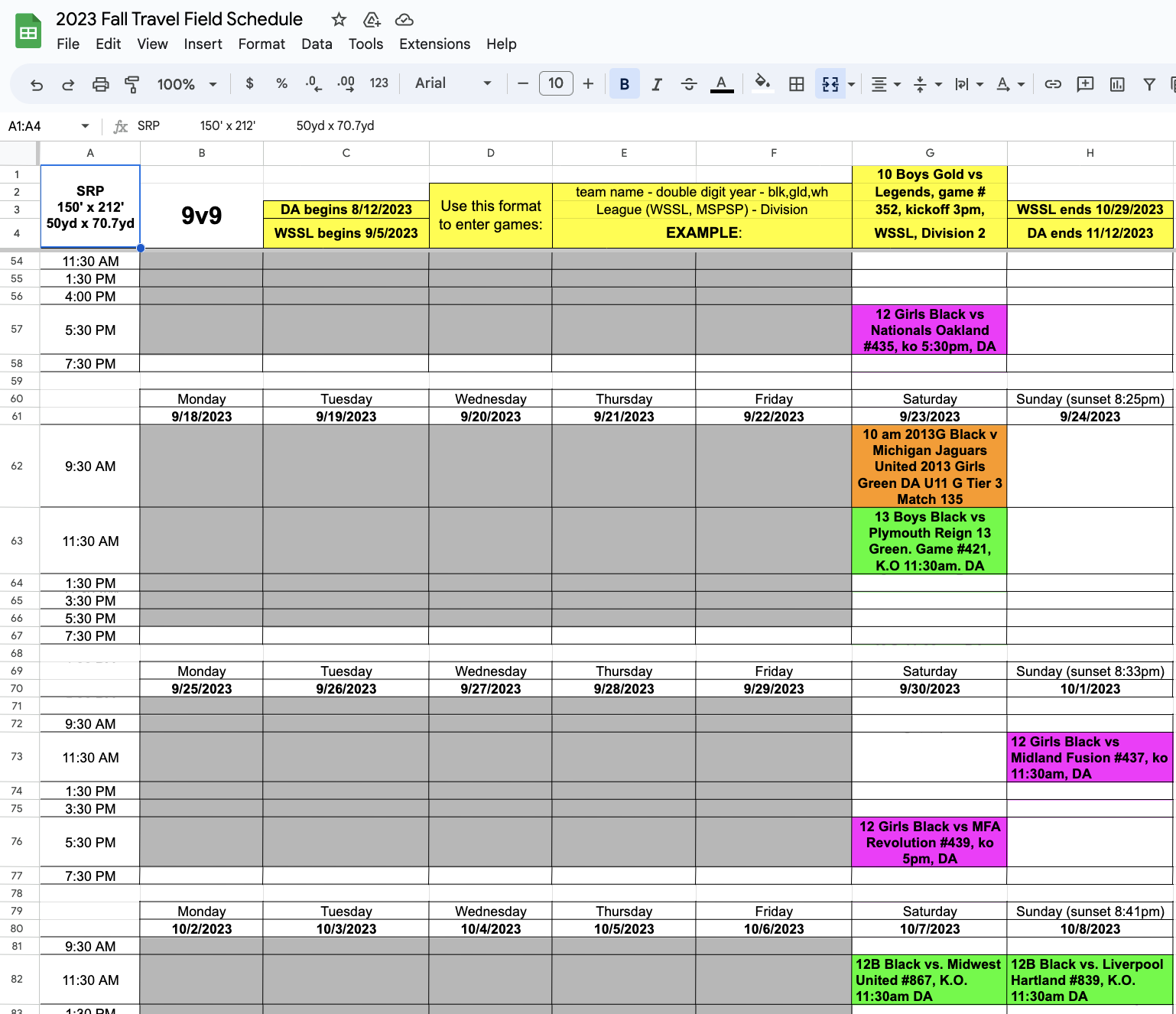 Once all the games have been scheduled, please send the full list to Chrissy in an email. Here is an example of my 07 boys schedule last spring season:
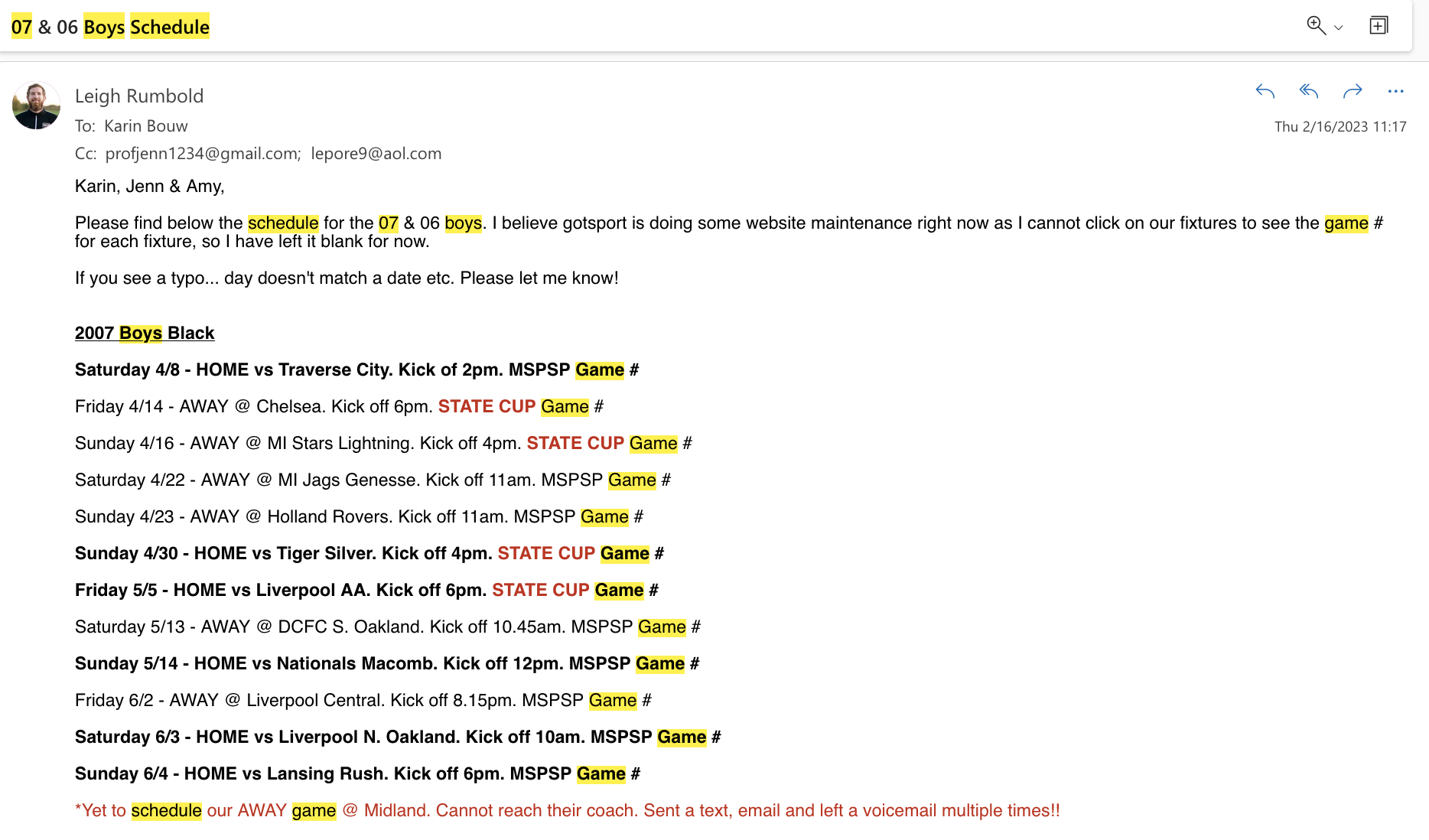